What is Marathon County?
Our Stories: The History of Marathon County Exhibit
Marathon County Historical Society
The World
Marathon County
www.mapsofworld.com
North America
Marathon County
www.mapsofworld.com
United States
Marathon County
geology.com
Wisconsin
www.thetop100lawyers.com
What is a county?
A county is a political division within a state 
Marathon County was named after the Greek battle of Marathon
The name was picked by Walter McIndoe who helped form Marathon County.
Marathon County
We all live in Marathon County!
Can you find your town?
http://www.usgennet.org/usa/wi/county/clark/neighbors/marathon/history/images/TownshipMap.jpg
Our Stories: The History of Marathon County
This exhibit shares stories from all of the cities and towns of Marathon County.
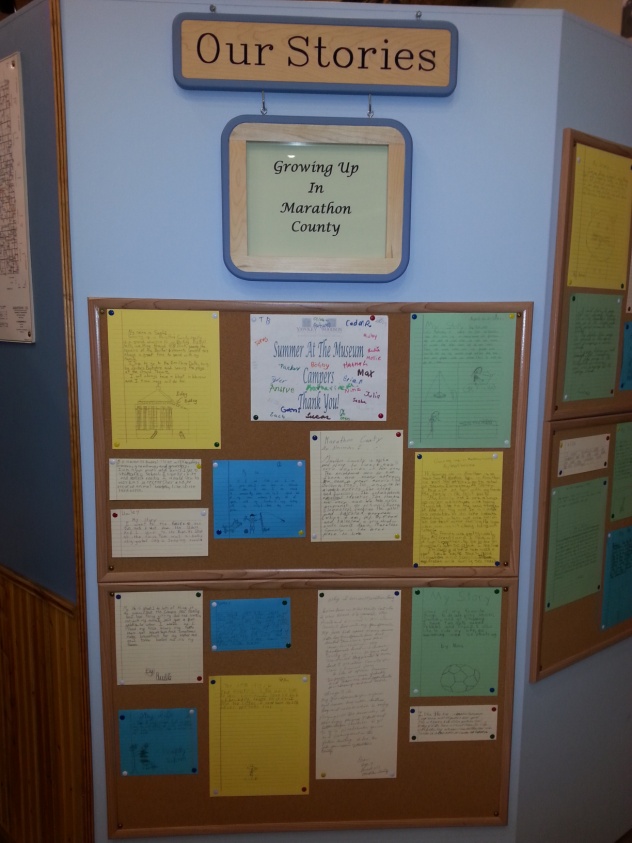 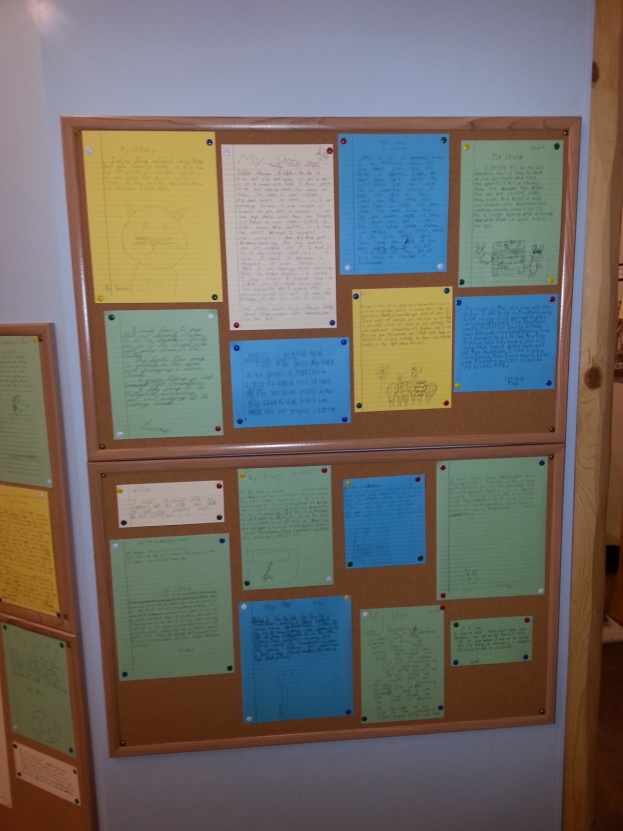 End of Presentation